ЛИТЕРАТУРА РУССКОГО ЗАРУБЕЖЬЯ
Фазы эмиграции
Волны эмиграции
Первая волна (1918 – 1922) – военные и гражданские лица, бежавшие от победившей в ходе революции и Гражданской волны советской власти, а также от голода (от 1,5 до 3 млн. человек).
Вторая волна (1941 – 1944) – лица, перемещенные за границы СССР в ходе Второй мировой войны и уклонившиеся от репатриации на родину (“невозвращенцы”), от 0,5 до 0,7 млн. человек. 
Третья волна (1948 – 1989/1990) – эмиграция периода “холодной войны”, около 0,5 млн. человек.
Четвертая волна (1990 – по настоящее время) – предопределяется не политическими, как прежде, а экономическими факторами.
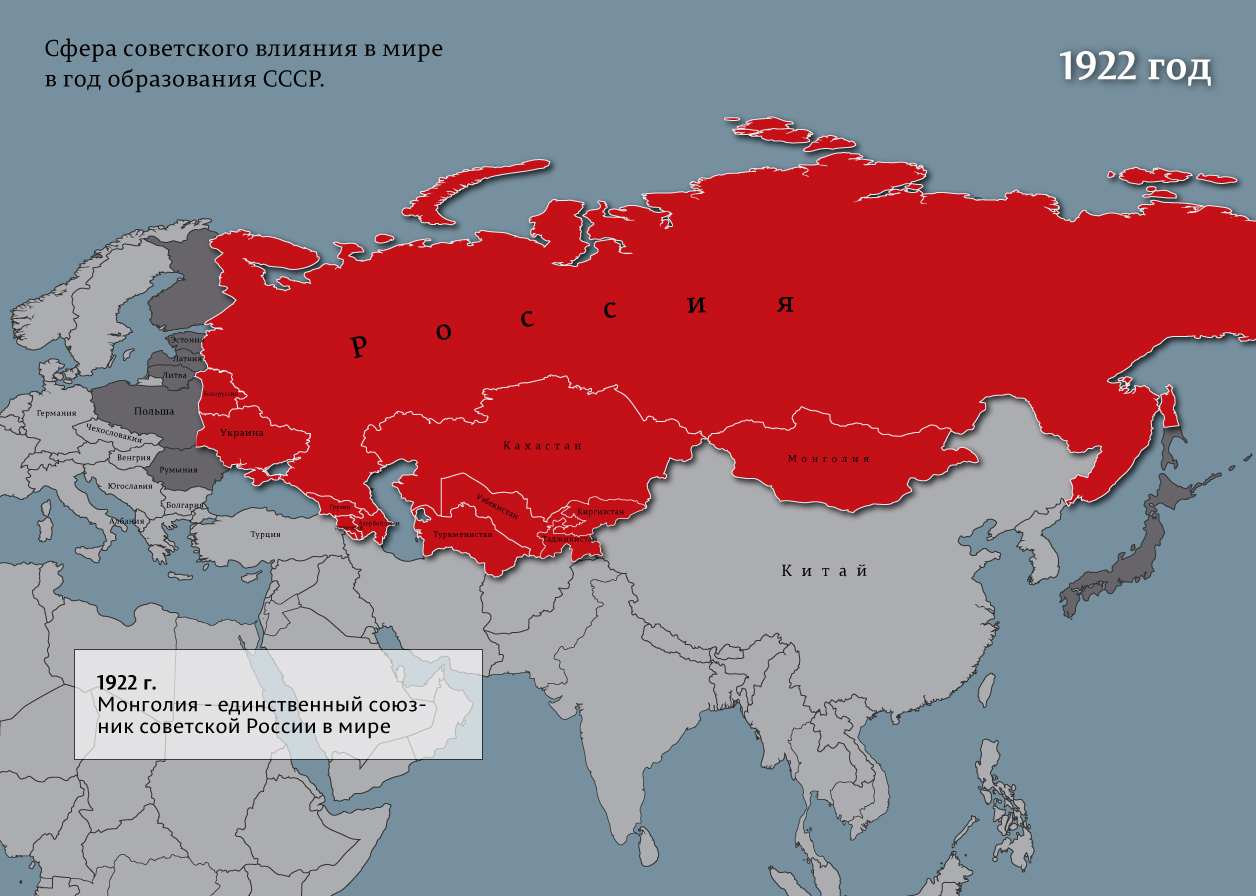 „ Философский пароход“
собирательное название для рейсов немецких пассажирских судов, доставивших из Петрограда в Штеттин (Германия) более 160 насильственно высланных из Советской России представителей интеллигенции, включая многих известных философов и мыслителей;
 высылка интеллигенции из Советской России в 1922 году;
 высылки осуществлялись также на пароходах из Одессы и Севастополя и поездами из Москвы в Латвию и Германию.
Литература русского зарубежья
– ветвь русской литературы, возникшая после 1917 года за пределами Советской России и СССР.
Литература русского зарубежья делится на три периода:
•1918 – 1940 годы – первый период
•1940 – 1950–е (или середина 1960–х) годы – второй период
•1960 (или середина 1960–х) – 1980–е годы – третий период 

Социальные и культурные обстоятельства каждой волны оказывали непосредственное влияние на развитие литературы русского зарубежья и её жанров.
Из России эмигрировали:
религиозные философы: Н. Бердяев, С. Булгаков, Н. Лосский, Л. Шестов, Л. Карсавин. 
певцы: Ф. Шаляпин, 
художники: И. Репин, К. Коровин, 
актеры: М. Чехов и И. Мозжухин, 
звезды балета: Анна Павлова, Вацлав Нижинский, 
композиторы С. Рахманинов и И. Стравинский,
писатели: И. Бунин, И. Шмелёв, А. Аверченко, К. Бальмонт, З. Гиппиус, Б. Зайцев, А. Куприн, А. Ремизов, И. Северянин, А. Толстой, Н. Тэффи, Саша Чёрный; молодые литераторы: М. Цветаева, М. Алданов, Г. Адамович, Г. Иванов, В. Ходасевич.
Прага
Научным центром русской эмиграции долгое время была Прага.

Русский народный университет
«Пражский лингвистический кружок»
литературные объединения – «Скит поэтов», Союз русских писателей и журналистов
около 20 русских литературных журналов и 18 газет